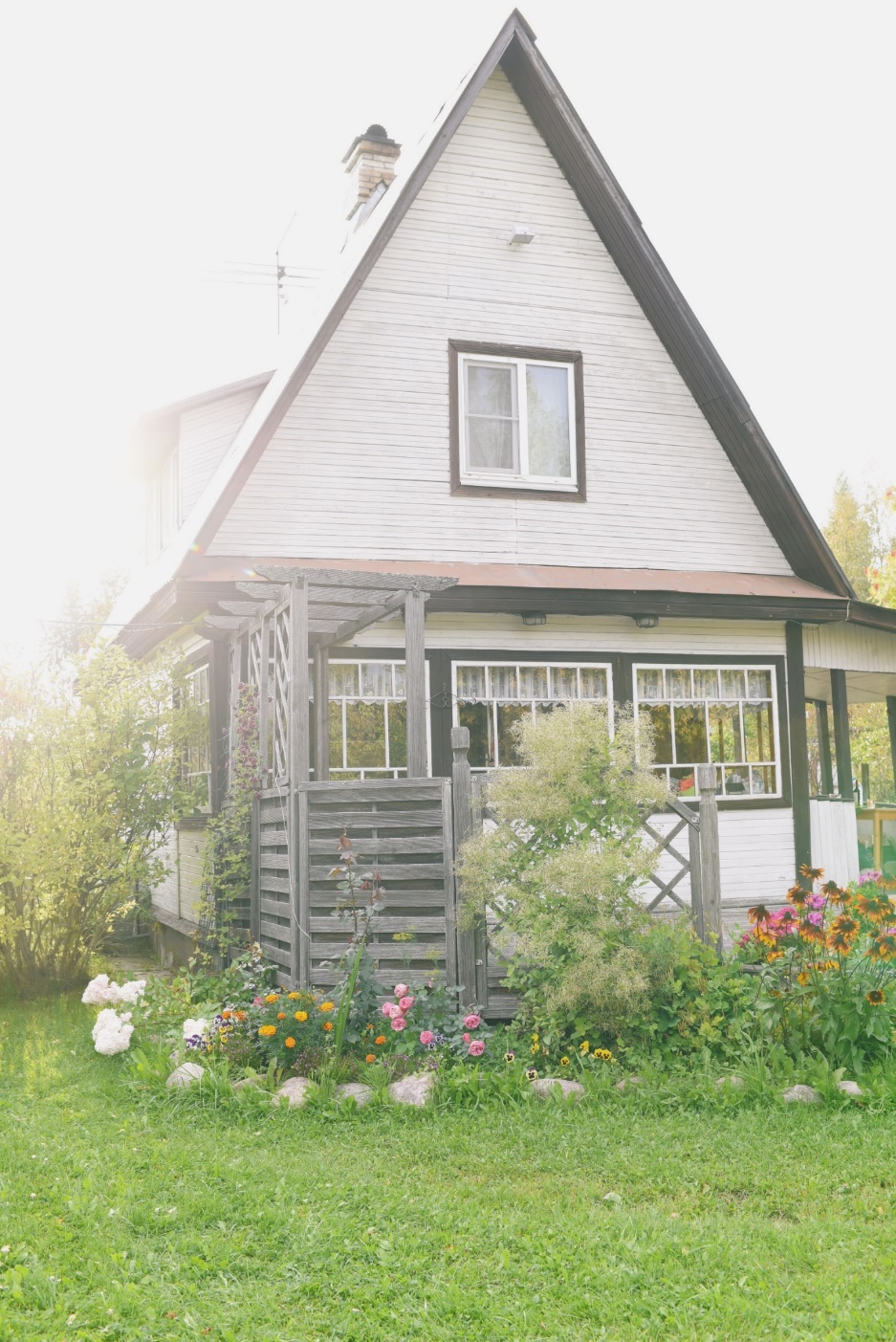 语文园地（四）
语文精品课件 三年级上册
授课老师：某某
授课时间：20XX
交流平台
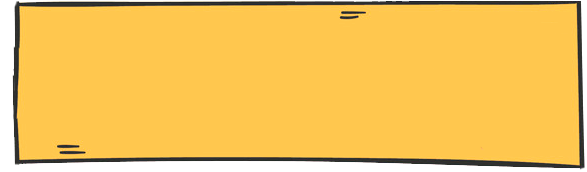 你读了小朋友的话，你收获了什么？
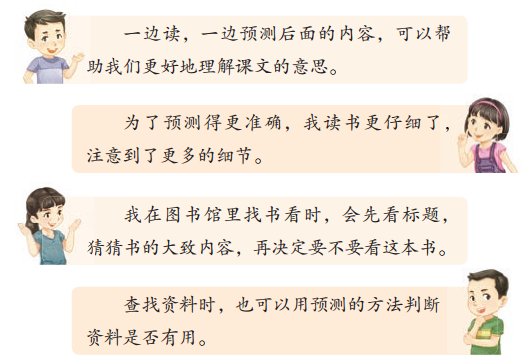 读了四个小朋友说的话，我发现他们分别从不同的角度交流了学习童话的收获。第一个小朋友总结了预测在学文中的好处。第二个小朋友是从预测的方法来交流的。第三和第四个预测的用途及其收获来谈的。
交流平台
我觉得读童话故事还能陶冶情操，比如读了《总也倒不了的老屋》，我知道要关爱弱小、无私奉献。读了《胡萝卜先生的长胡子》，我明白了帮助他人快乐自己的道理。
我交流，我积累。
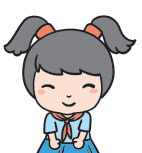 我觉得读童话故事要发挥想象力，进行大胆预测。如读《胡萝卜先生的长胡子》时，我边读边预测到鸟太太看到胡萝卜先生的长胡子在风中飘动，就剪了一段来晾晒小鸟的尿布的情景。
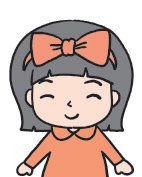 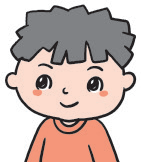 学了《不会叫的狗》，我大胆地预测了故事的三种结局，还和同学们表演了童话故事，真有趣！
交流平台
读了下面的一段话，我还能预测到小花为什么要离开这个花园以及后面的结果是什么。
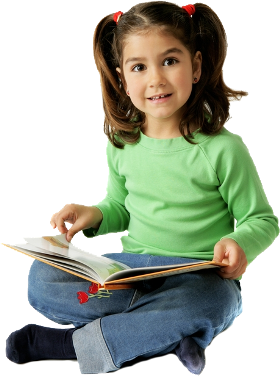 有一个夜晚，天空中有许多星星眨着眼睛，小花对大树说：“树爷爷，我想离开这个花园。”大树疑惑地问：“怎么了？这儿不好吗？”
交流平台
有一个夜晚，天空中有许多星星眨着眼睛，小花对大树说：“树爷爷，我想离开这个花园。”大树疑惑地问：“怎么了？这儿不好吗？”“不，不是，我只想一个人出去磨练一番。”小花连忙答道。大叔说：“那你去吧，这何尝不是一件好事，如果碰到困难，这还是你出生的地方，你永远的家，随时欢迎你回来。”
交流平台
就这样，小花带着大树的关心出发了，走出花园，感到冷冷的，只怕以后都见不到花园里的伙伴了。没走多久，天就亮了，小花见到了出生以来最美的日出，便不再恐慌。忽然，她脱离了地面，悬在空中，她被两个小女孩连根拔起，她害怕，紧张，因为她离开了土壤，她被两个女孩视为玩物，尽情地玩耍，小花觉得自已受尽了折磨。最后，她被厌恶的遗弃在地上。
交流平台
之后，小花没有了土壤，孤独的躺在冰凉的水泥地上，在那一天的夜晚，她想家了，想树爷爷，想其他的花朵还有每天鸣叫的小鸟，她要回家，她要坚持下去，他以这样的信念度过了一个夜晚。第二天，有一个男孩拾了她，害怕感又降临到小花的身上，她怕又要受尽折磨，但疼痛感并没有降临小男孩把它种在了一个小花园里，给她浇了点水，便离开了，小花觉得太不可思议了，她吃惊地看着小男孩离开。
交流平台
小花养好了伤口，便准备回家，因为经历了这几件事，她觉得自已还太小，对家的思念愈发强烈，所以她决定放弃旅途，便起身回家，到了花园的围墙外面，她便已经感受到了熟悉的温暖和轻松感，她做对了一次，小花勇敢地踏进花园，依旧鸟语花香，依旧是温暖，所有的植物都围了过来，向小花嘘寒问暖，小花忍不住眼中的泪水，感动又温暖的泪水夺眶而出……
交流平台
你认识下吗这些加点的字吗？查字典认一认。
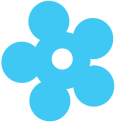 字典   基础   阁楼
佳节   盲人   唐朝
.      .  .     .
.        .         .
查字典我们已经学过音序查字法和部首查字法，我们可以利用这两种方法认识这些生字，已经认识的字用音序查字法，不认识的字用部首查字法。
自由认读，说说你是用什么方法认识这些字的？
识字加油站
我会认
基础
字典
jī
diǎn
词典
地基
典
基
开国大典
基础建设
识字加油站
我会认
阁楼
基础
chǔ
gé
础石
楼阁
础
阁
基础教育
空中楼阁
识字加油站
我会认
盲人
佳节
máng
jiā
佳人
盲文
佳
盲
盲人摸象
美味佳肴
识字加油站
我会认
唐朝
táng
唐代
唐
荒唐之言
识字加油站
参考答案：
音序查字法
识字加油站
部首查字法
识字加油站
练一练，学运用。
(1)说说“钓、拢、察、趣”这四个字你各用哪种查字典的方法认识它？
(2)在学习这个单元的过程中，你还认识了哪些字，与同学们一起交流所认识的字及其识字方法。
识字加油站
参考答案：
“钓、拢”用音序查字法认识。
识字加油站
“察、趣”用部首查字法认识。
识字加油站
我拓展，我积累。
我还知道：“笼、沟、察”这两个字都可以用熟字加偏旁、熟字换偏旁的方法认识它们。 “趣”可以用熟字加熟字的方法认识。
小朋友，你还知道哪些识字方法？
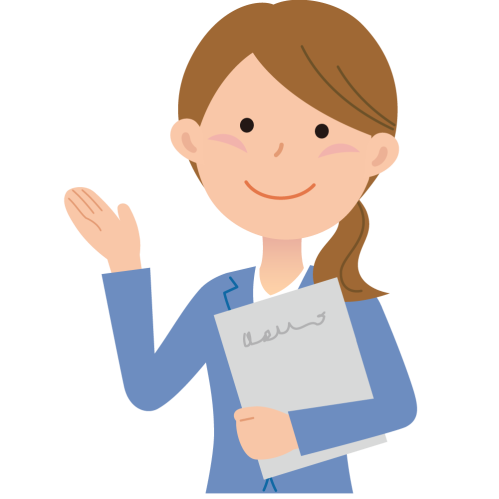 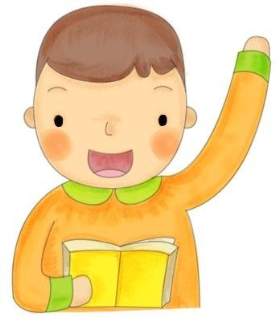 词句段运用
读词语，根据加点字的意思读准字音。
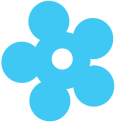 假期  假扮  假装  假日
几乎  几百  茶几  窗明几净
中毒  中奖  中间  猜中
处罚  处分  到处  处理
•
•
•
•
•
•
•
•
•
•
•
•
•
•
•
•
读一读这这些词语，你发现了什么？
这些词语中加点的字都是多音字，我们可以在理解词义的基础上掌握多音字的读音。
词句段运用
jià
jiǎ
jiǎ
jià
假期  假扮  假装  假日
几乎  几百  茶几  窗明几净
中毒  中奖  中间  猜中
处罚  处分  到处  处理
•
•
•
•
•
•
•
•
•
•
•
•
•
•
•
•
参考答案：
jī
jī
jī
jǐ
zhòng
zhòng
zhōng
zhòng
chǔ
chǔ
chǔ
chù
词句段运用
练一练，学运用。
给下列加点的字选择正确的读音，用横线画出来。
(1)他在假(jià  jiǎ)期里做了一件弄虚作假(jià jiǎ)的事。
(2)这个孩子几(jǐ    jī)乎每天趴在茶几(jǐ     jī)上写作业。
(3)他爸爸是一名特别敬业的警察，总是到处(chù chǔ)去处(chù  chǔ)理一些突发事件。。
(4)中(zhōng zhòng)国人的中(zhōng zhòng)奖率很高。
•
•
•
•
•
•
•
•
词句段运用
我拓展，我积累。
像这样的词语还有很多：
午觉  感觉  觉察  睡觉      
长大  长久  成长  很长
倒车  摔倒  倒下  倒立      
中间  中计  中心  中毒
小朋友，你还知道哪些多音字吗？
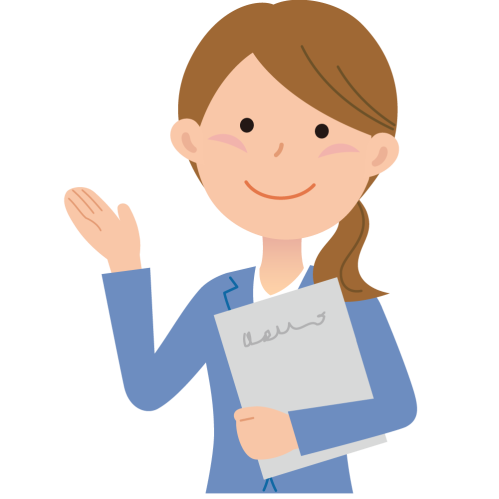 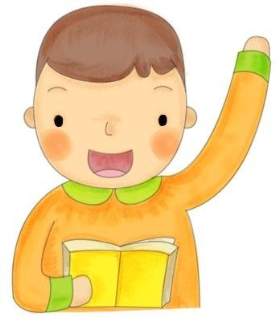 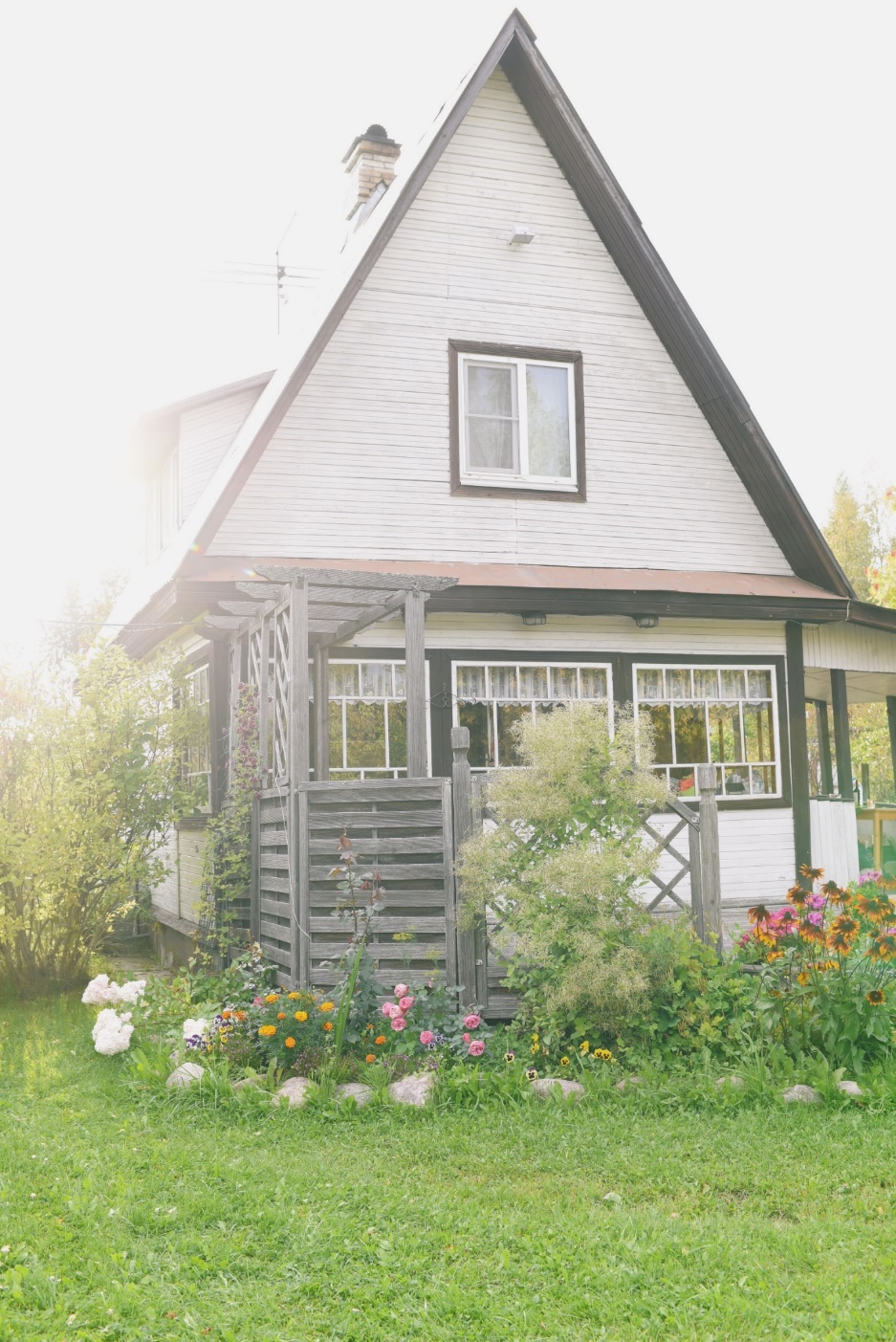 谢谢各位倾听！
语文精品课件 三年级上册
授课老师：某某
授课时间：20XX